BULLISMO E CYBERBULLISMO
By Agata Castellano, Giorgia Pratella, Beatrice Pagani, Thauany Maciel e Vittoria Domenicali.
IL TELEFONO AZZURRO
Il telefono azzurro è una associazione nata nel 1987 per difendere i diritti dell’infanzia
Il telefono azzurro può essere contattato da chiunque tramite chat o telefonata. Rispondono degli esperti specializzati nel campo della psicologia.
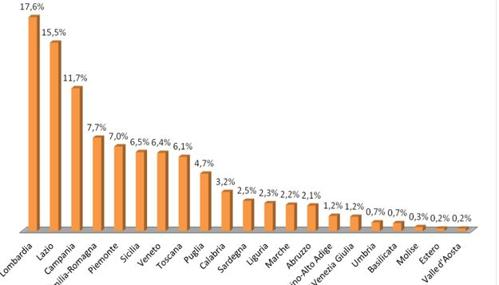 www.azzurro.it
Bullismo
Esistono 4 tipi di bullismo
CYBERBULLISMO
È quella forma di
Bullismo in cui si
Offende una persona
Attraverso i social
network.
DIRETTO
Quando una persona 
viene offesa
 verbalmente in modo
 diretto
FISICO
In pratica è quello
diretto, ma 
si passa dalle
offese verbali
alla violenza fisica
INDIRETTO
quando uno ti offende
Attraverso una 
Piattaforma e non
 direttamente
Social network
Musical.ly
Snapchat
YouTube
Instagram
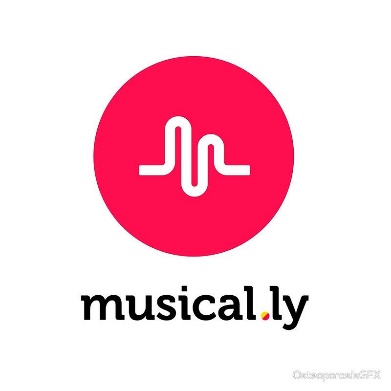 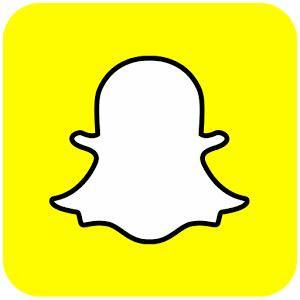 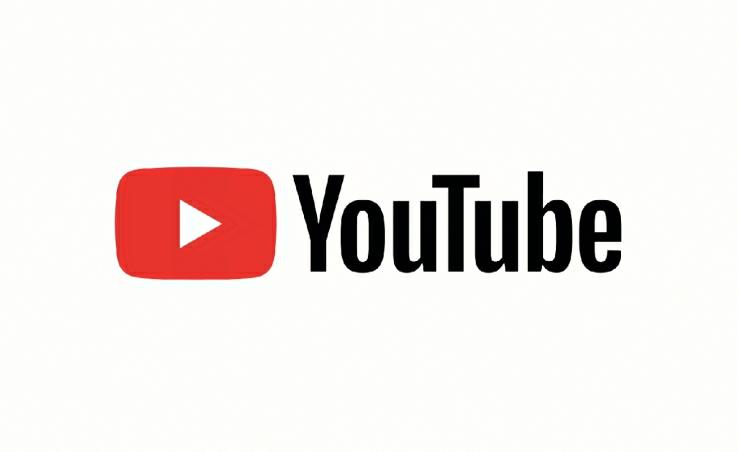 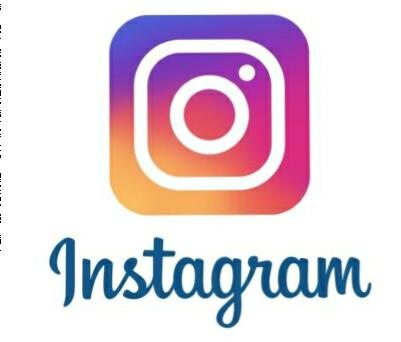 Twitter
21 buttons
Tumblr
Facebook
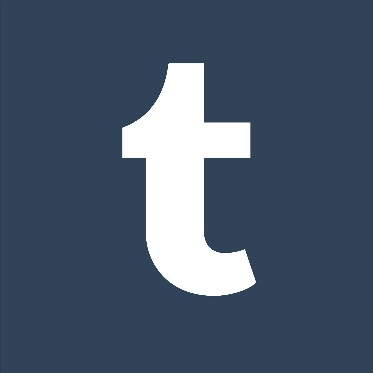 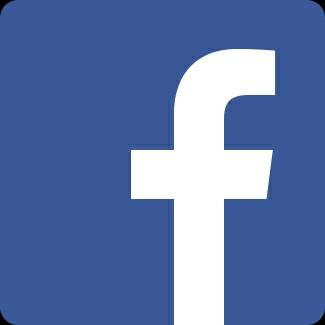 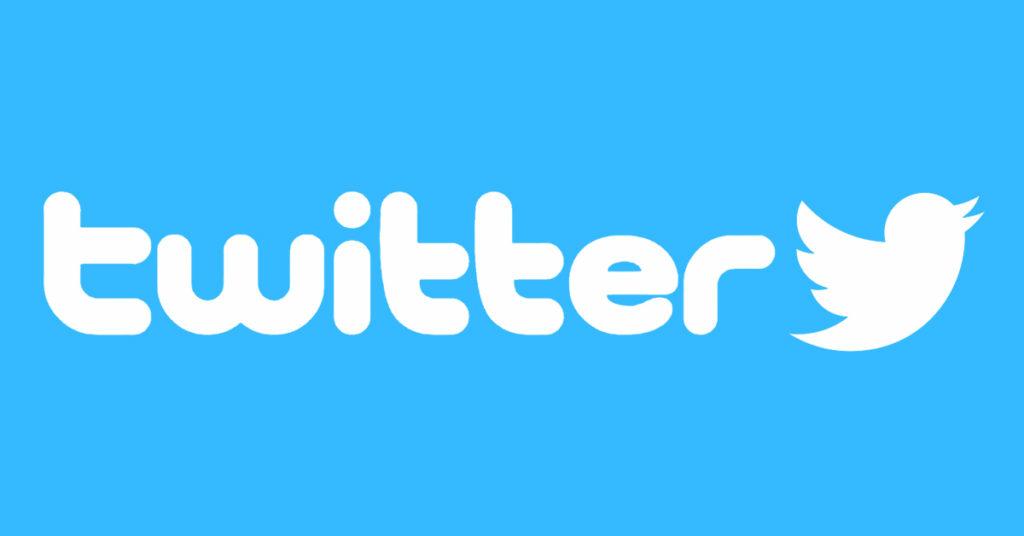 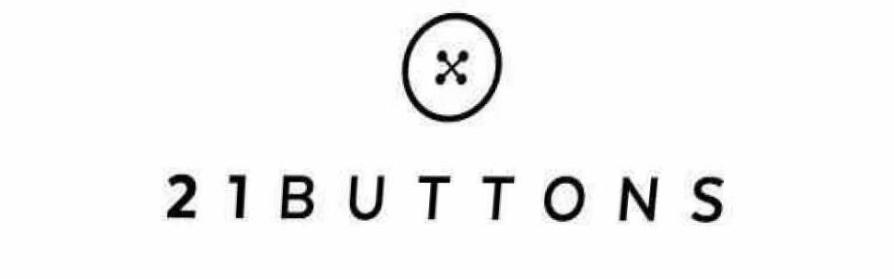 LA SICUREZZA IN INTERNET
È molto importante navigare con sicurezza in internet, come per esempio quando si utilizzano dei social è opportuno avere dei profili privati o comunque non comunicare mai le proprie informazioni personali (come il numero di telefono, il proprio cognome e nome e il luogo in cui si abita). Un’altra cosa importante di quando si viaggia in rete è non dare confidenza agli sconosciuti, anche se sembrano persone affidabili o amici, perché se possiedono i tuoi dati personali  potrebbero usufruirne in cattivo modo.
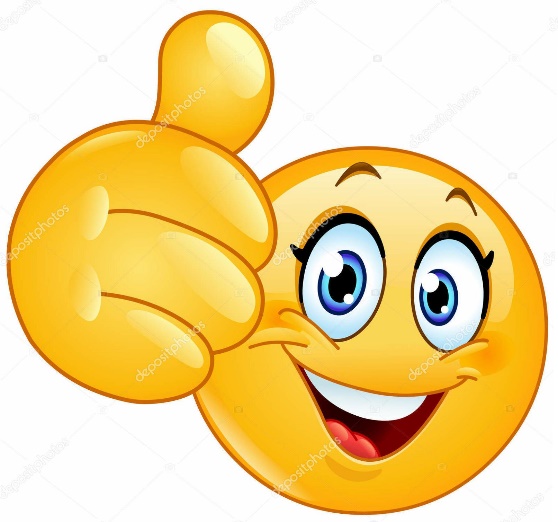 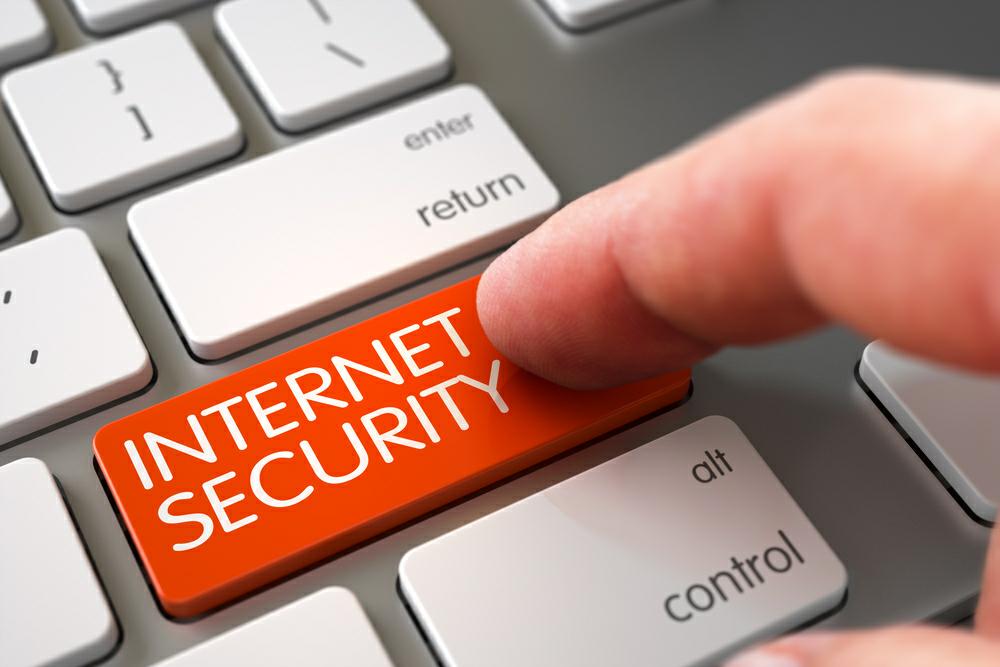 WEB REPUTATION
D’altra parte, però, è molto importante anche il nostro comportamento in rete. 
La web reputation, infatti, è la reputazione che ci creiamo  sui nostri profili social. 
Se si pubblicano foto o video inappropriati e successivamente si cancellano,
potrebbero essere rintracciabili in futuro compromettendo la nostra reputazione 
anche sul lavoro.
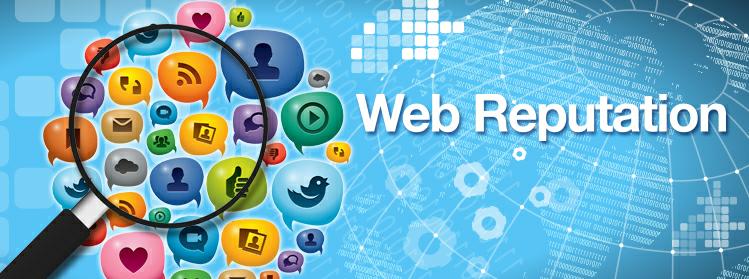 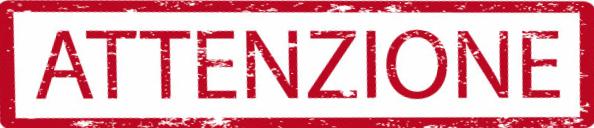 L’ adescamento
L’ adescamento consiste nell’illudere un ragazzo o una ragazza fingendo di essere 
un’altra persona. 
Solitamente chi compie questo “atto” è una persona adulta chiamata adescatore.
L’adescatore cerca di stringere un rapporto di fiducia con la sua vittima, gli chiede informazioni personali e foto, successivamente richiede un incontro.
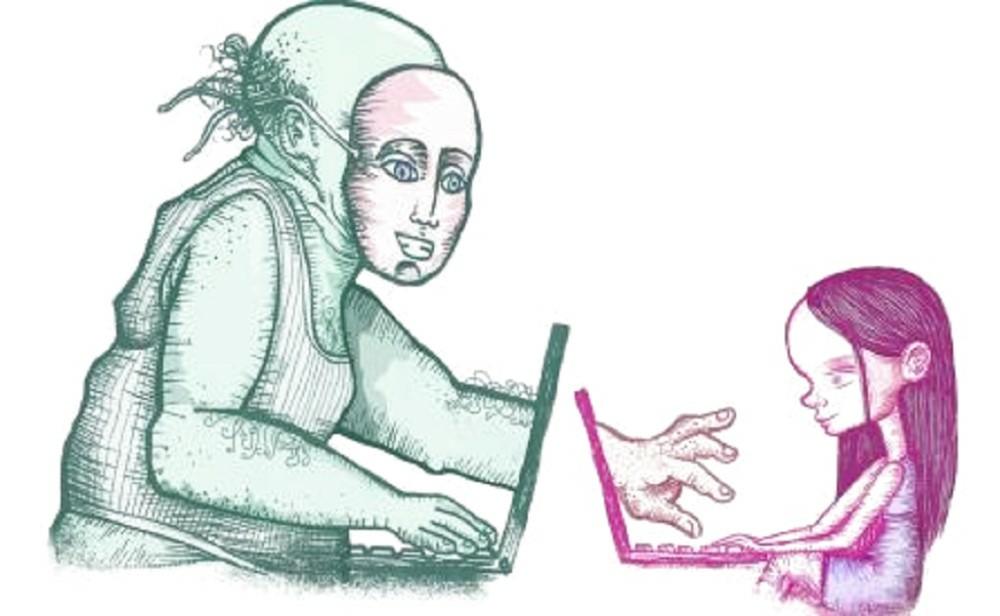 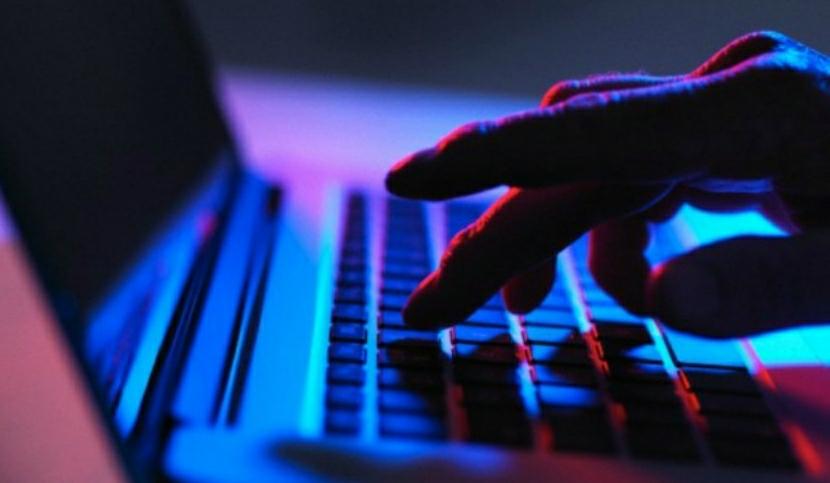 Video
SEXTING
Il sexting è l’azione di postare o inviare messaggi, video o foto a sfondo sessuali. 

IL SEXTING E’ UN REATO
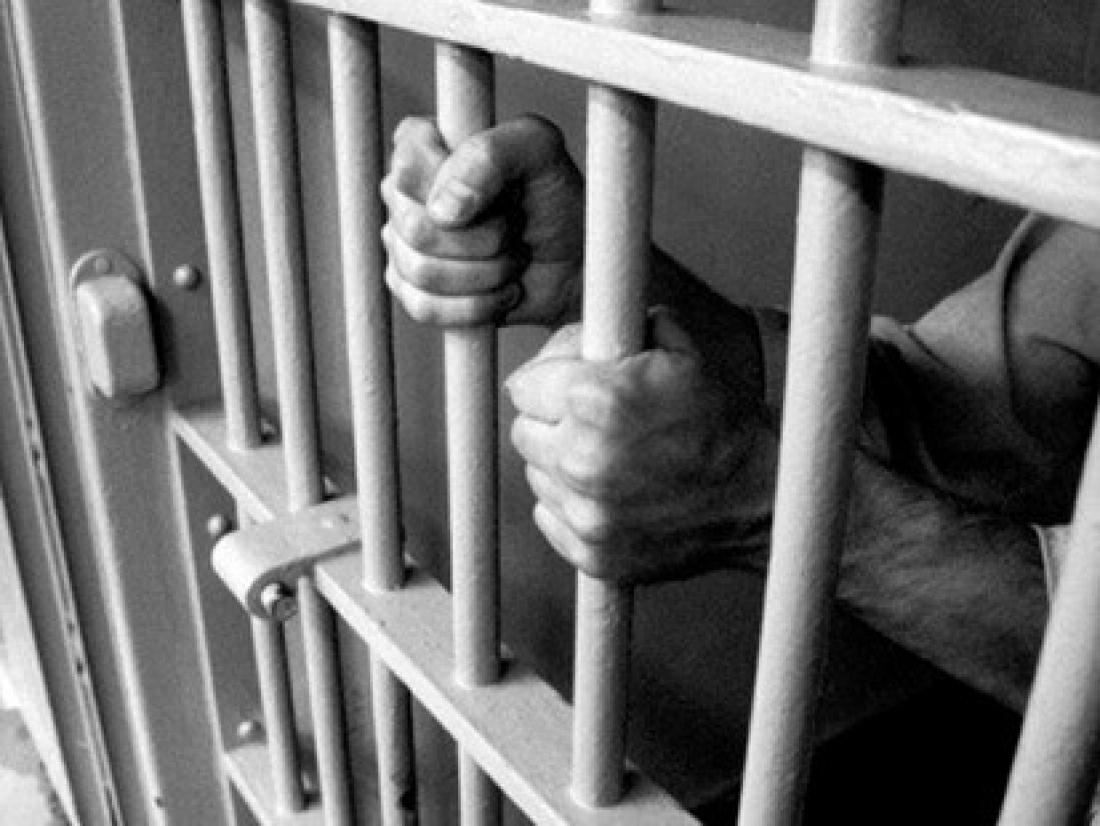 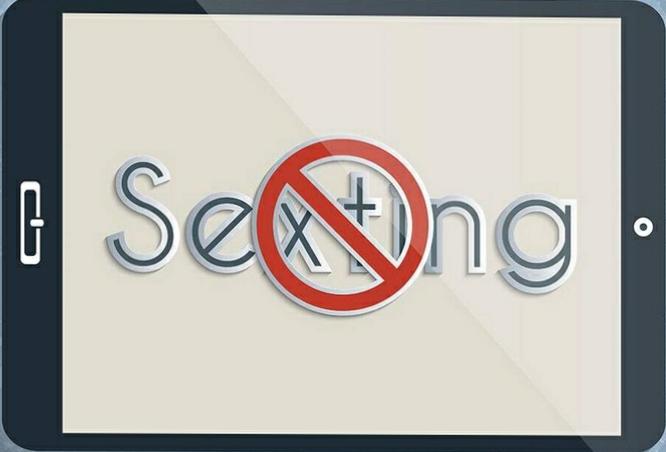